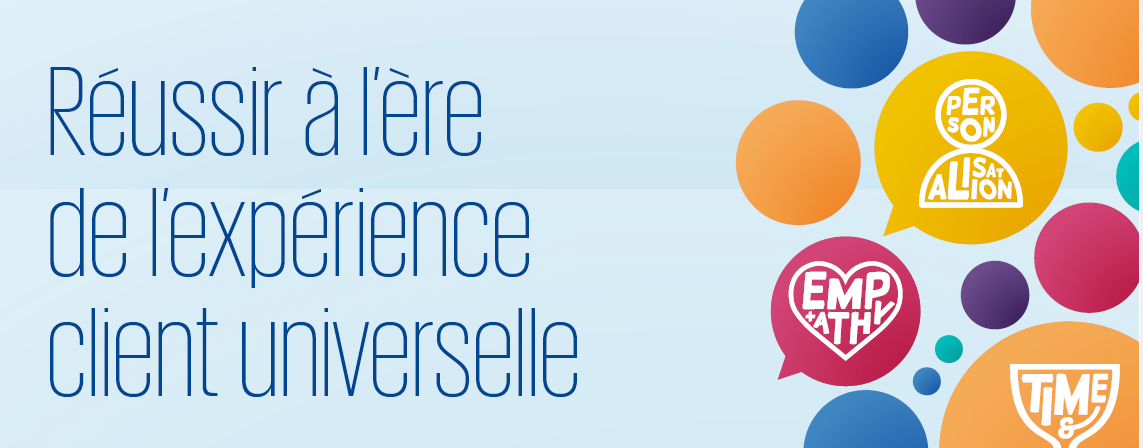 Extraits de l’étude KPMG en partenariat avec l’AFRC 

Étude France 2018 publiée en juin 2019
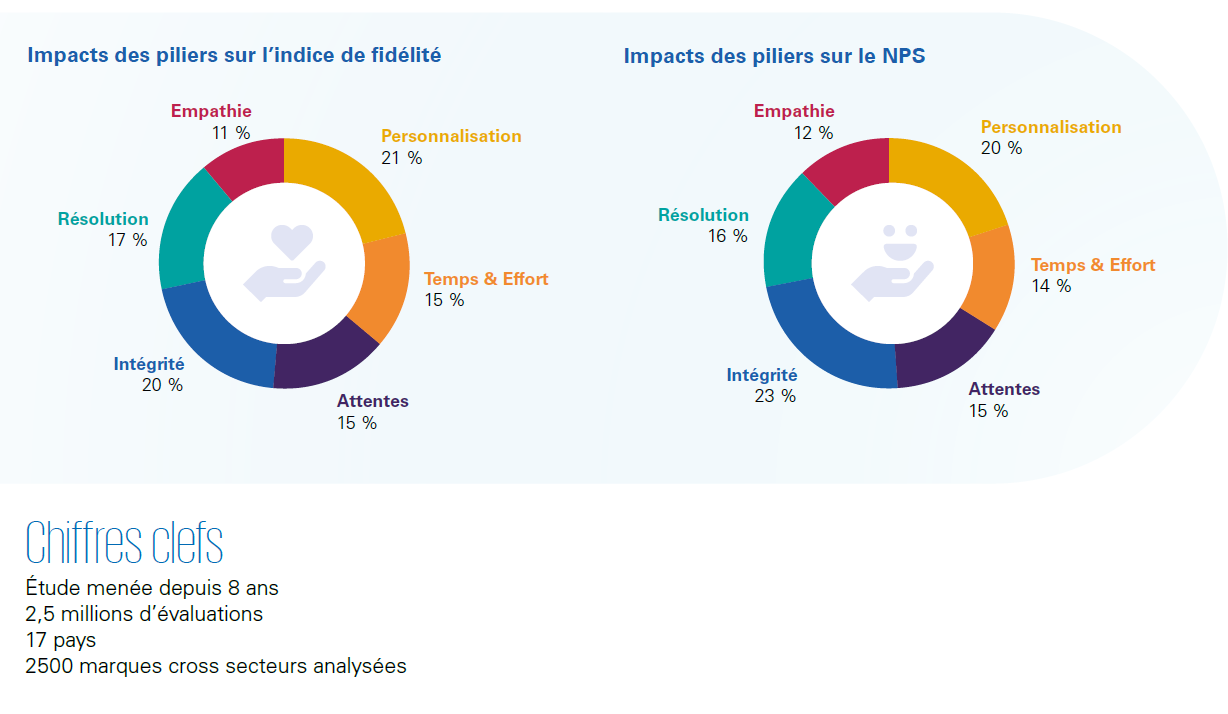 Les 6 pilliers et leur impact sur la qualité de la relation client
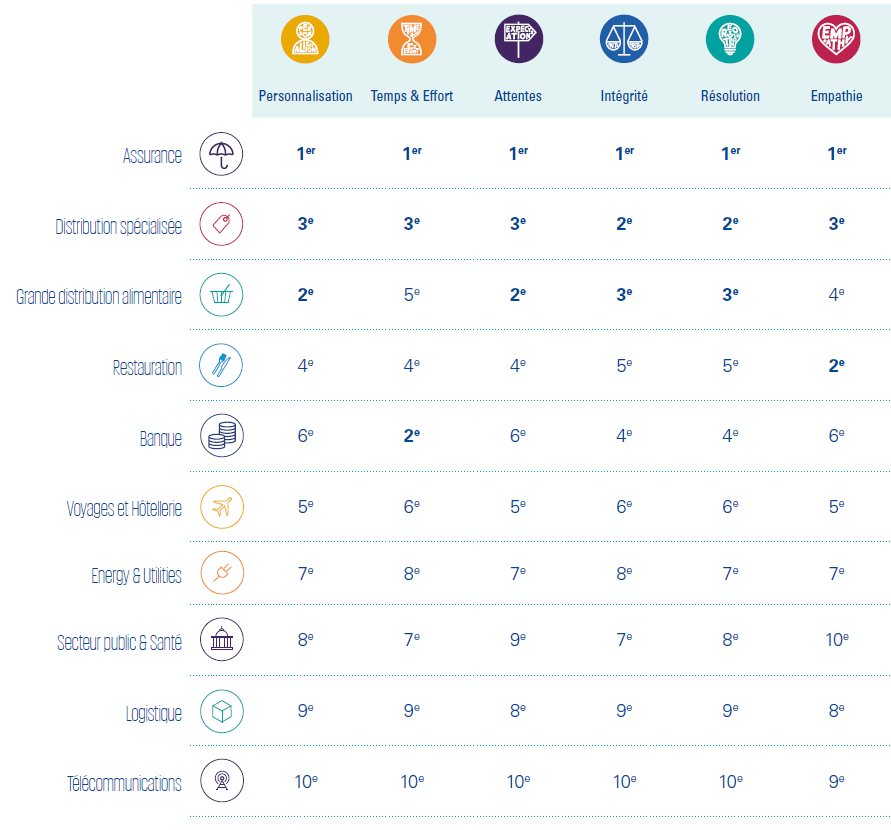 Focus sectoriel
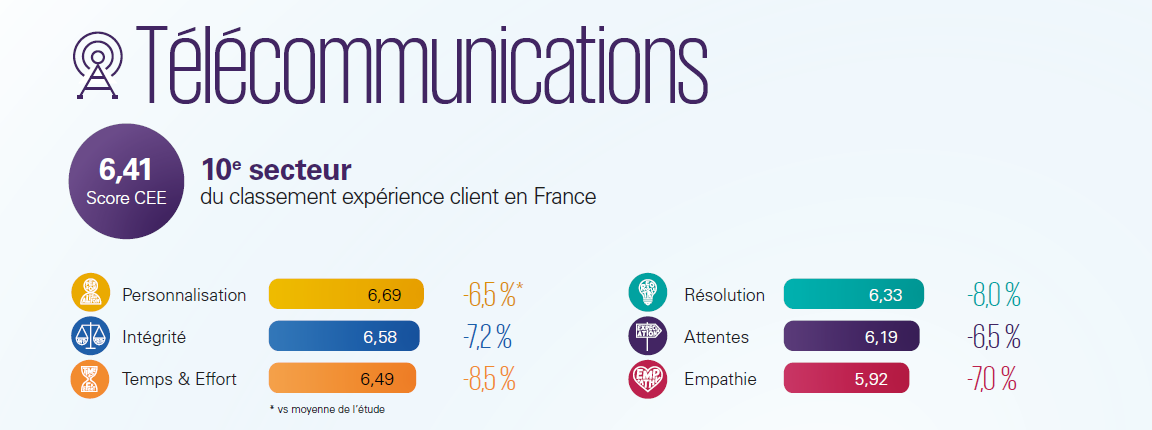